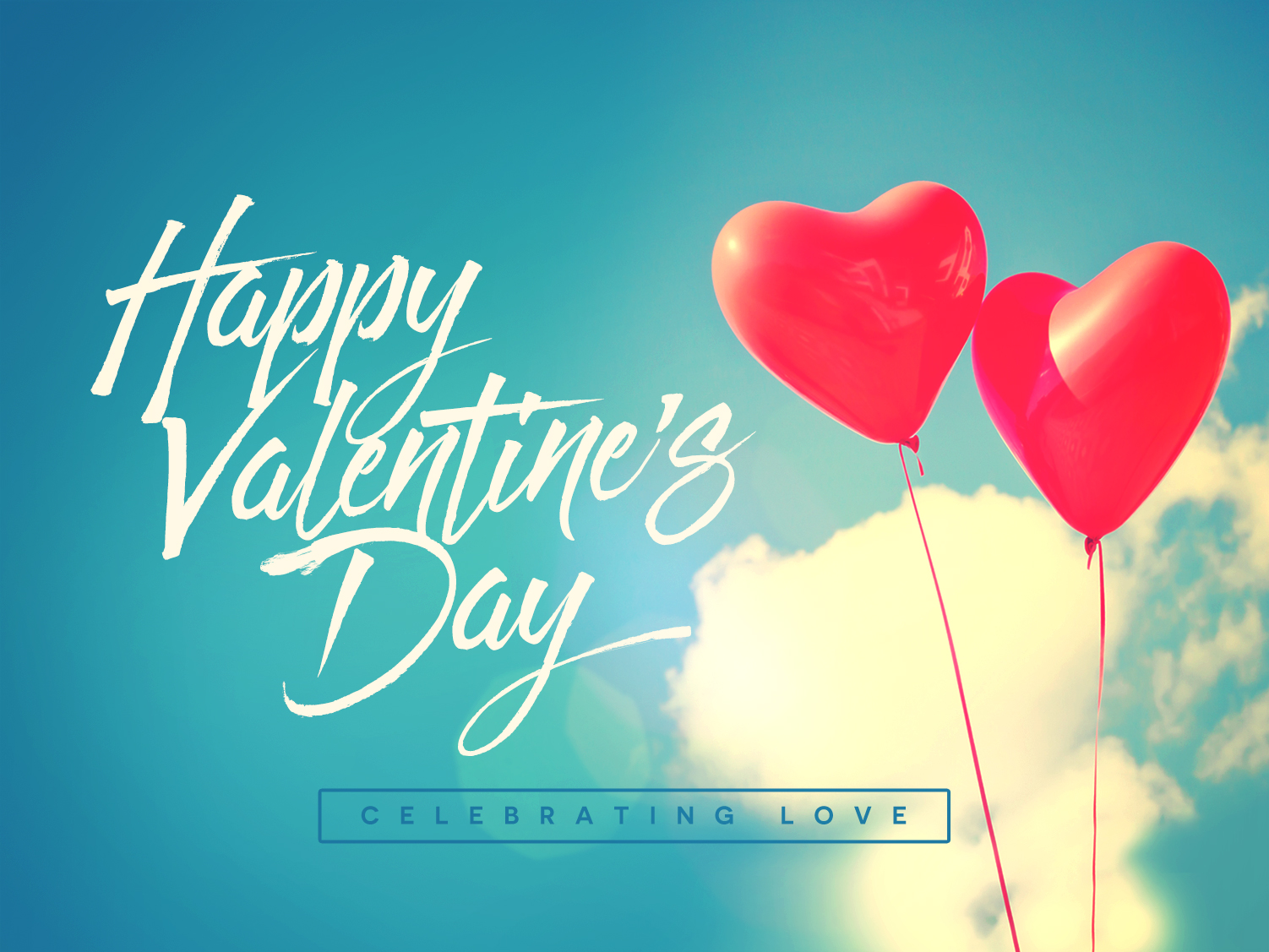 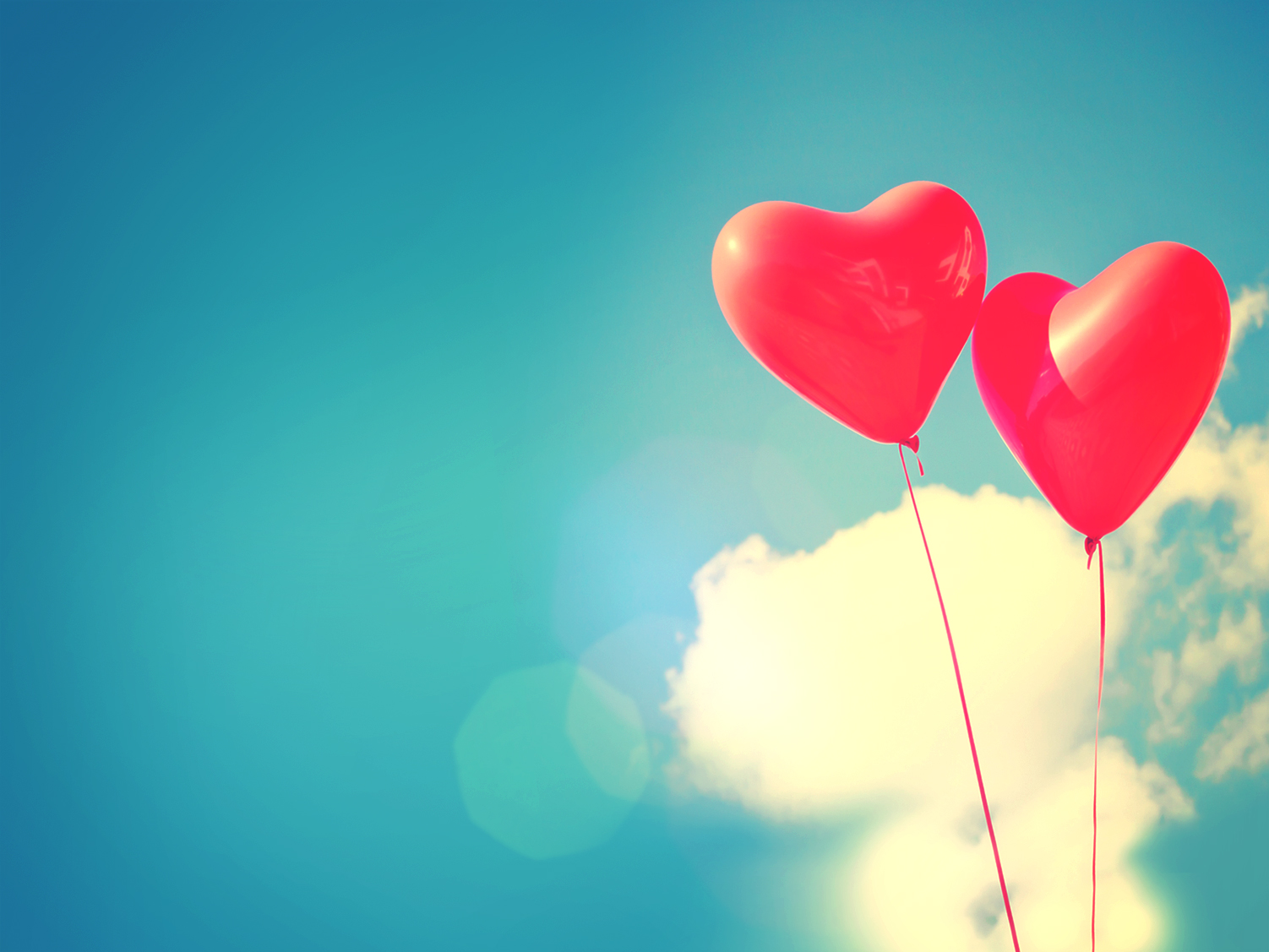 Blessed is a man who perseveres under trial; for once he has been approved, he will receive the crown of life which the Lord has promised to those who love Him. (James 1:12)
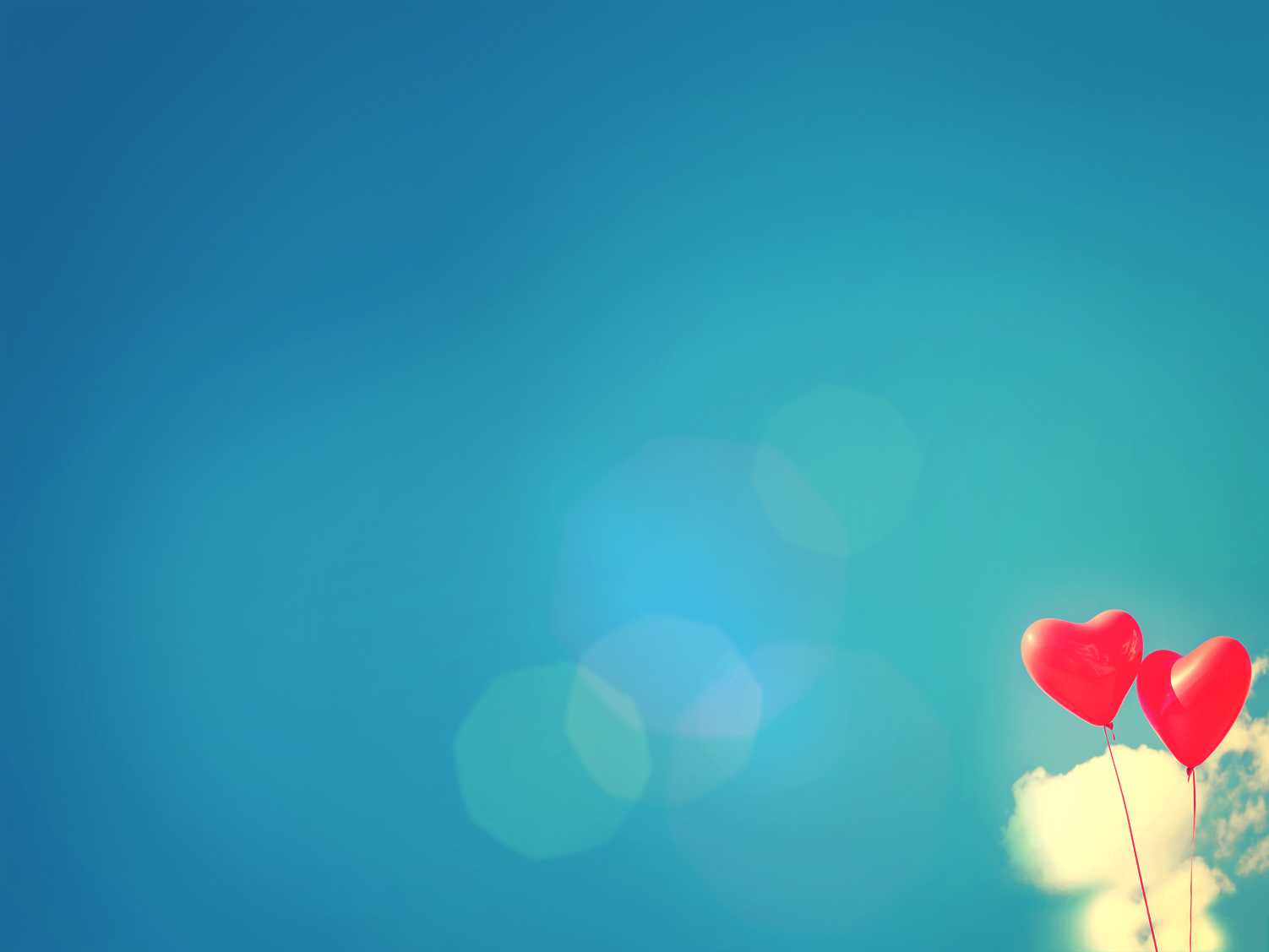 1. Fill Your Mind With LOVE For The Lord (Think It)
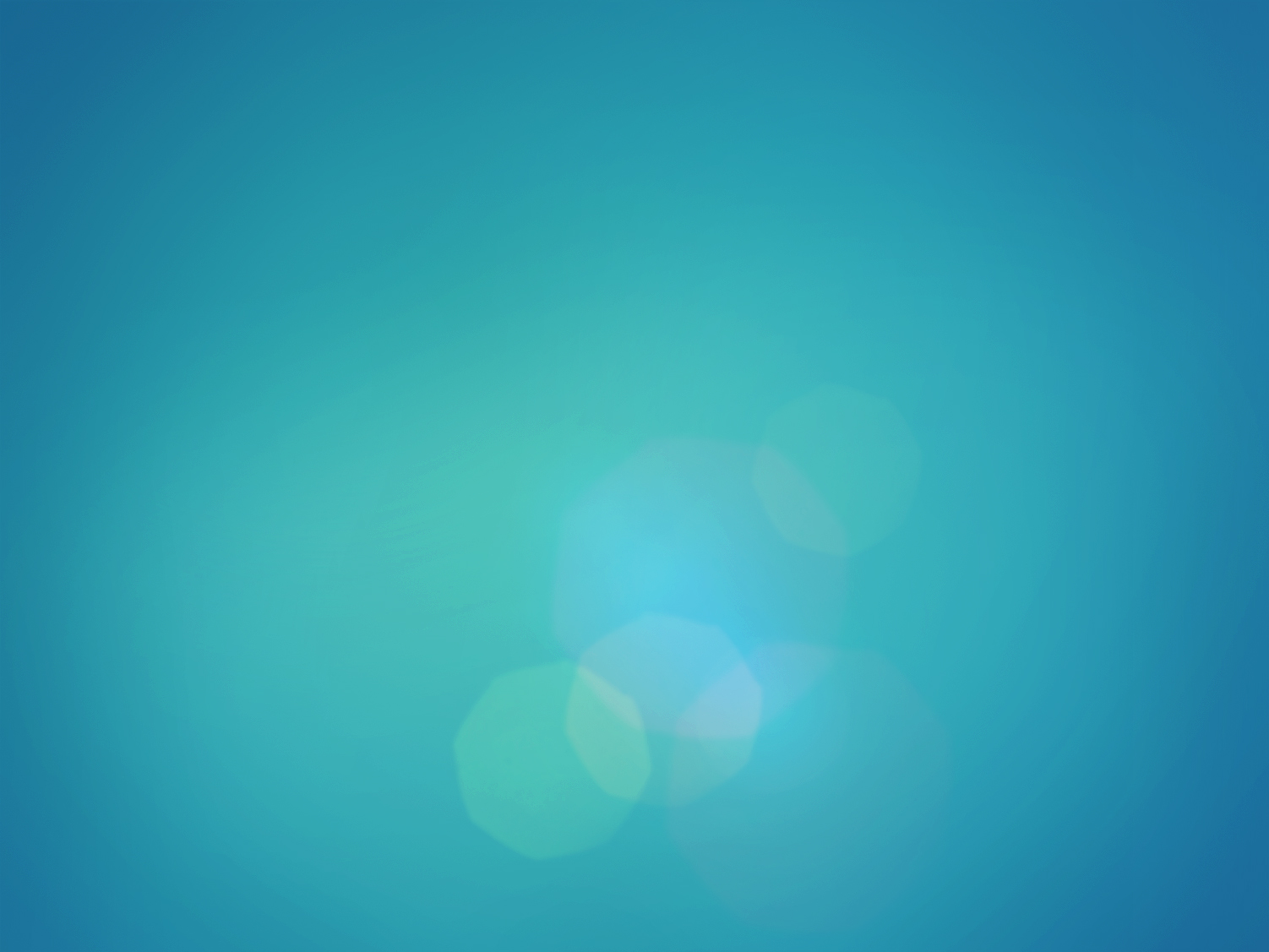 35 Who will separate us from the love of Christ? Will tribulation, or distress, or persecution, or famine, or nakedness, or peril, or sword?  36 Just as it is written, “For Your sake we are being put to death all day long; We were considered as sheep to be slaughtered.” 37 But in all these things we overwhelmingly conquer through Him who loved us. 38 For I am convinced that neither death, nor life, nor angels, nor principalities, nor things present, nor things to come, nor powers, 39 nor height, nor depth, nor any other created thing, will be able to separate us from the love of God, which is in Christ Jesus our Lord. (Romans 8:35-39)
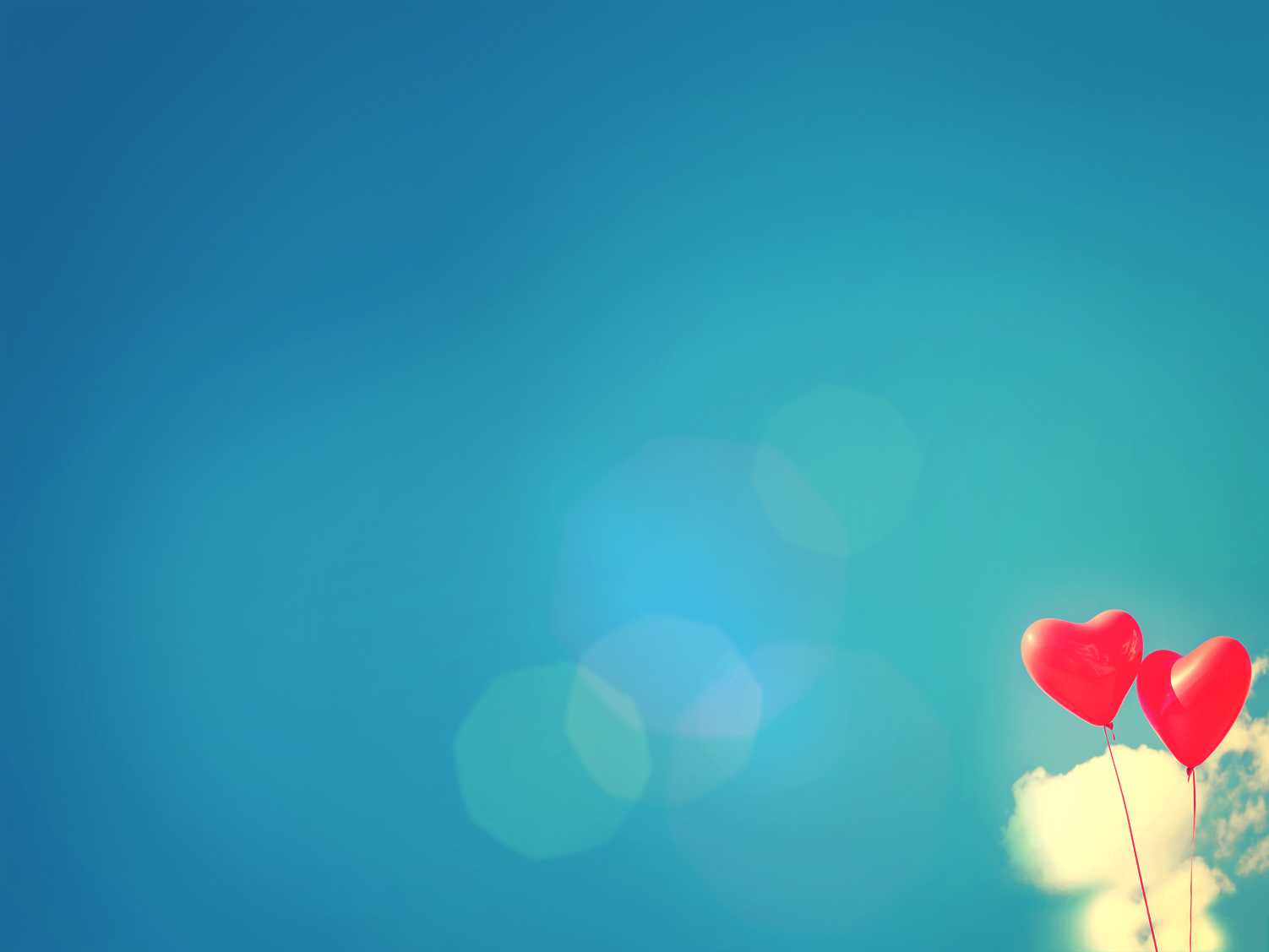 2. Fill Your Heart With LOVE For The Lord (Believe It)
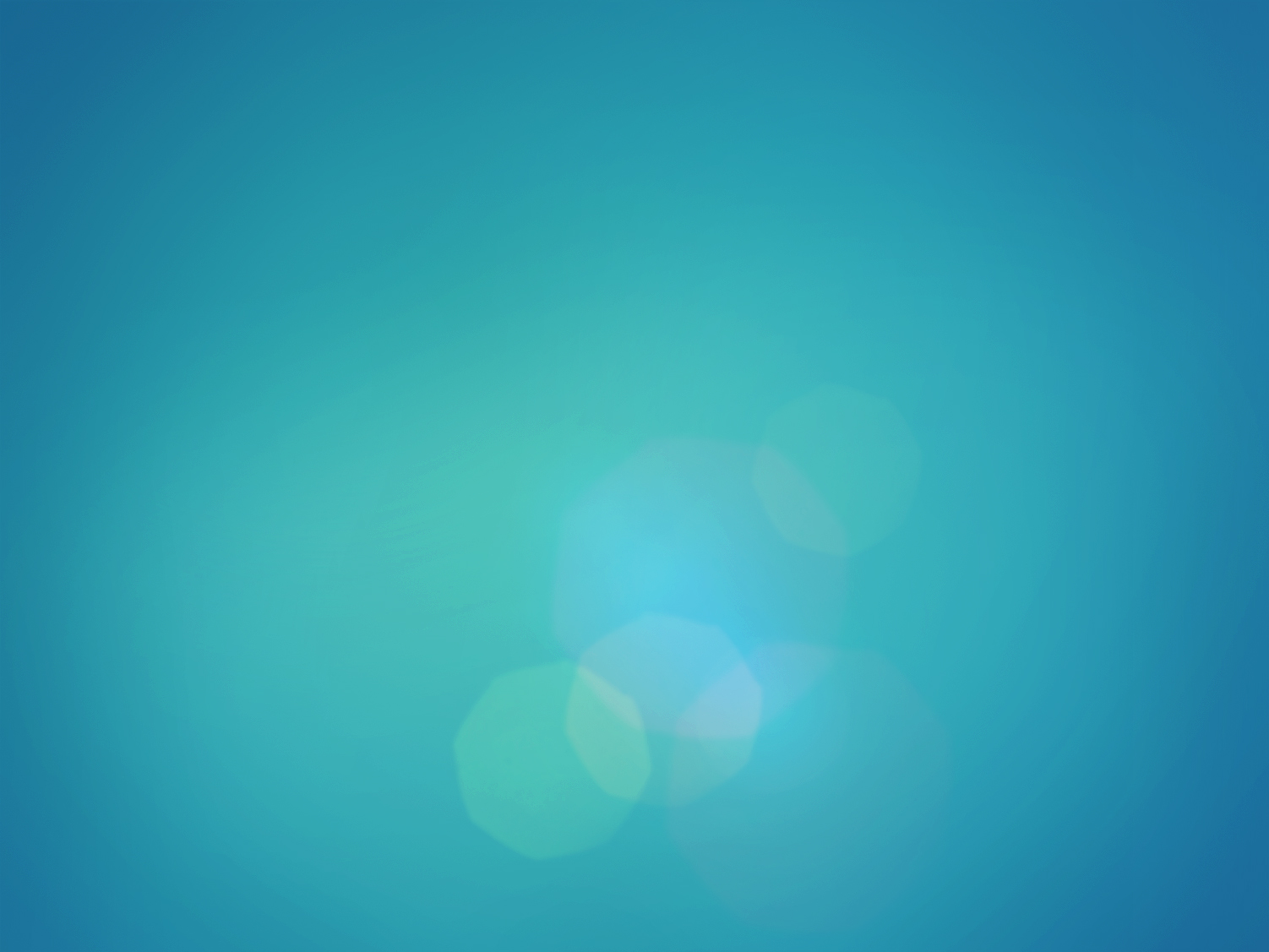 16 “For God so loved the world, that He gave His only begotten Son, that whoever believes in Him shall not perish, but have eternal life. (John 3:16)

8 But God demonstrates His own love toward us, in that while we were yet sinners, Christ died for us. (Romans 5:8)
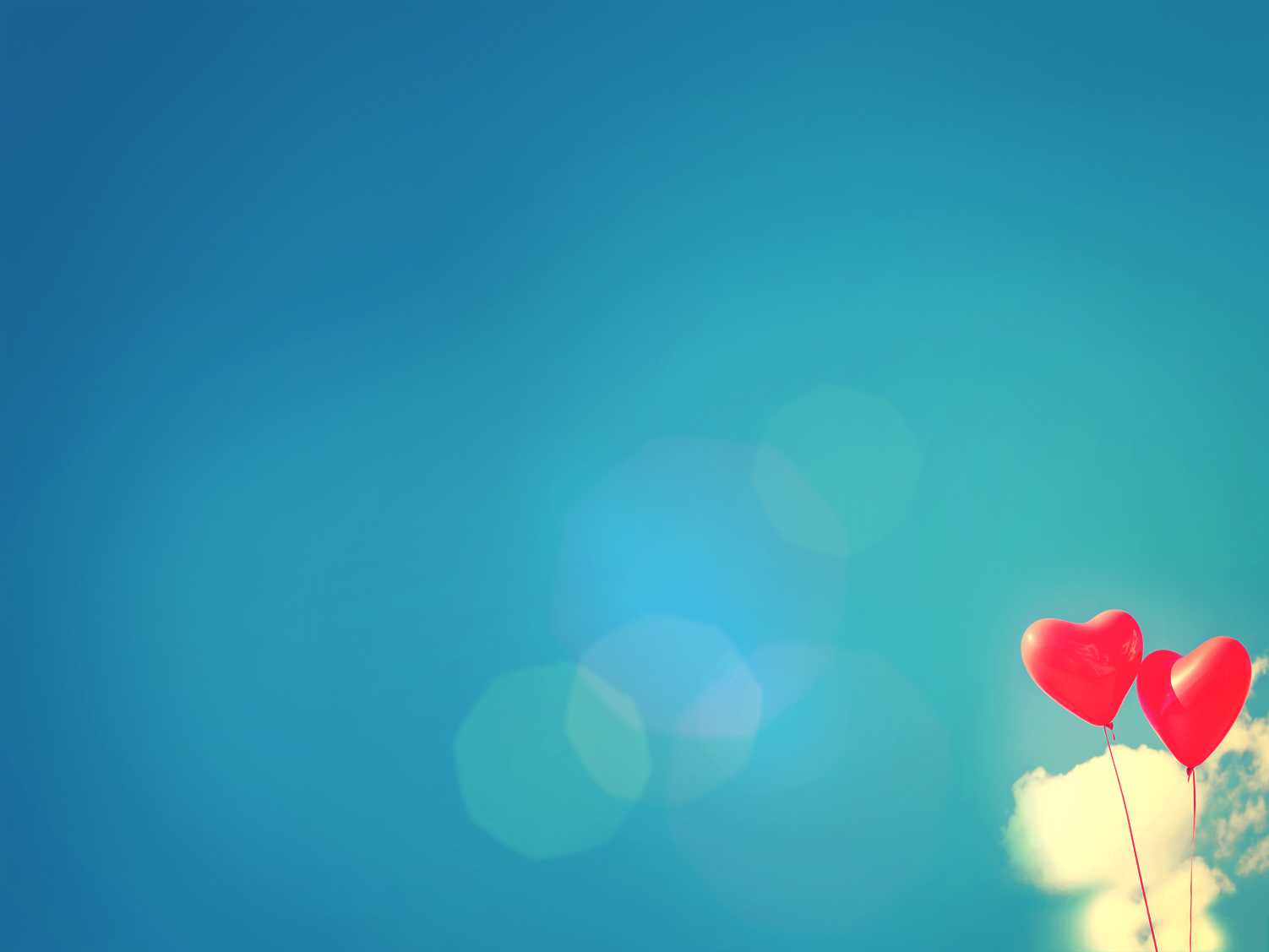 3. Fill Your Words With LOVE For The Lord (Say It)
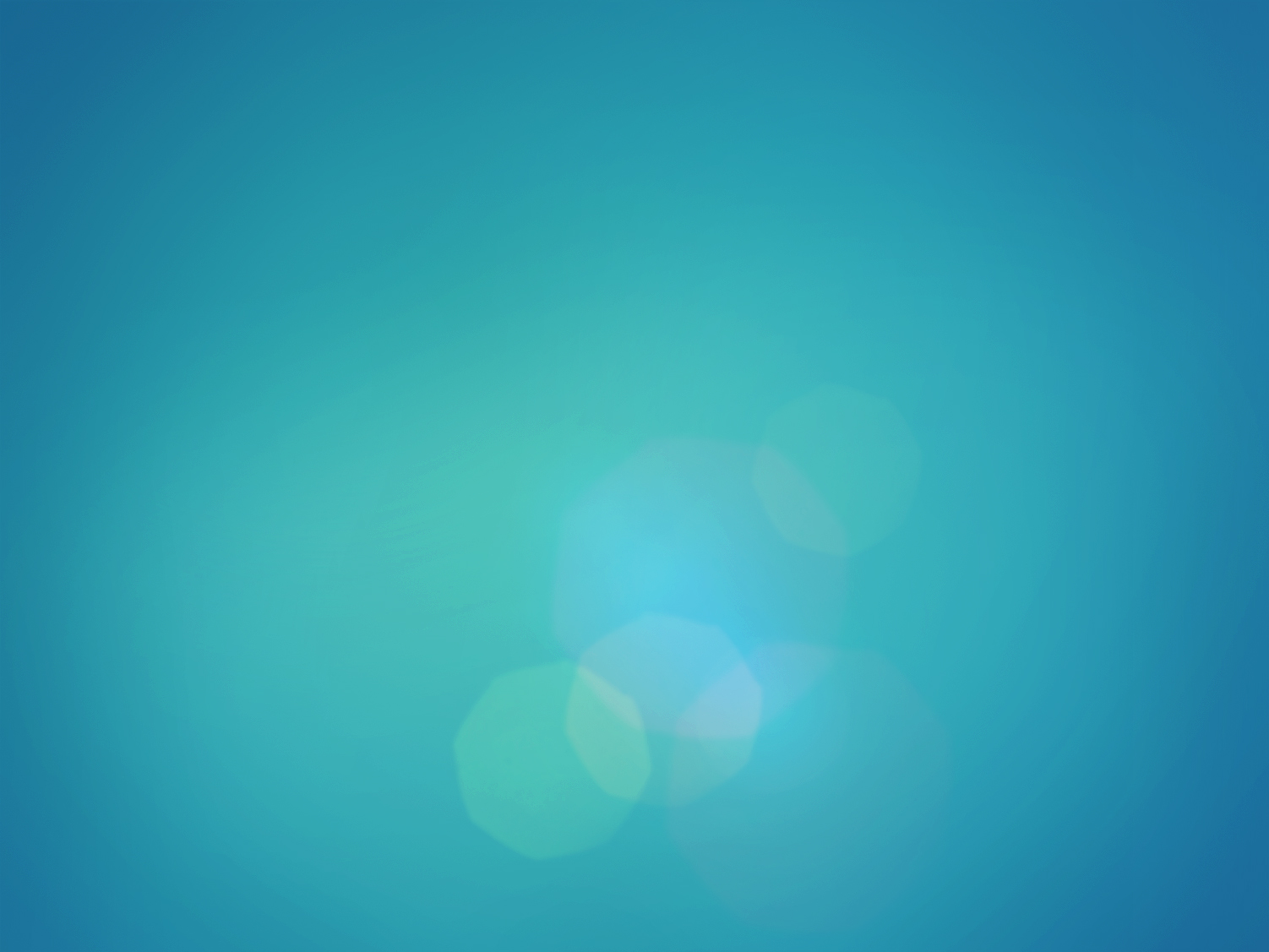 34 “A new commandment I give to you, that you love one another, even as I have loved you, that you also love one another. 35 “By this all men will know that you are My disciples, if you have love for one another.” (John 13:34-35)
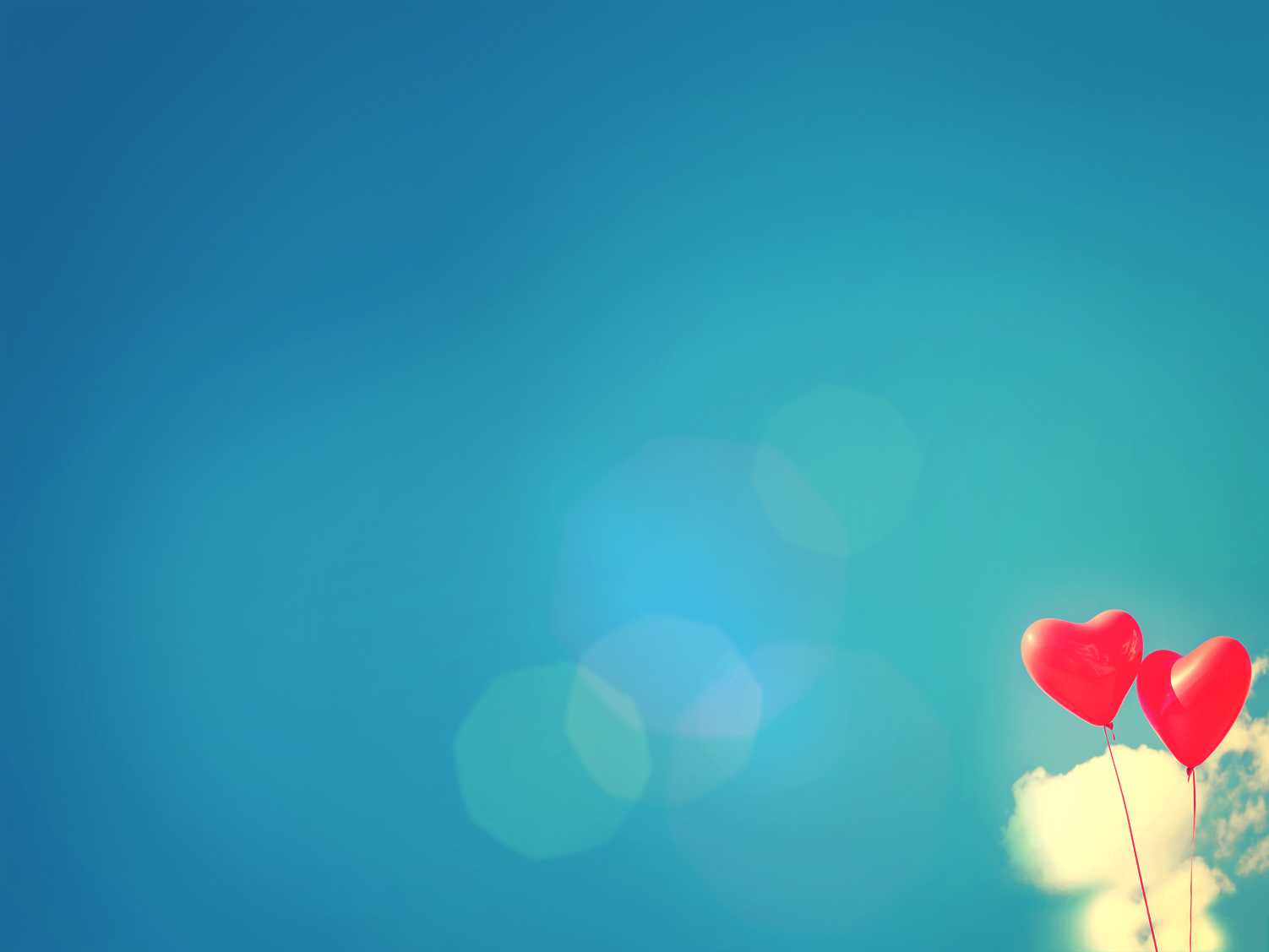 4. Fill Your Life With LOVE For The Lord (Live It)
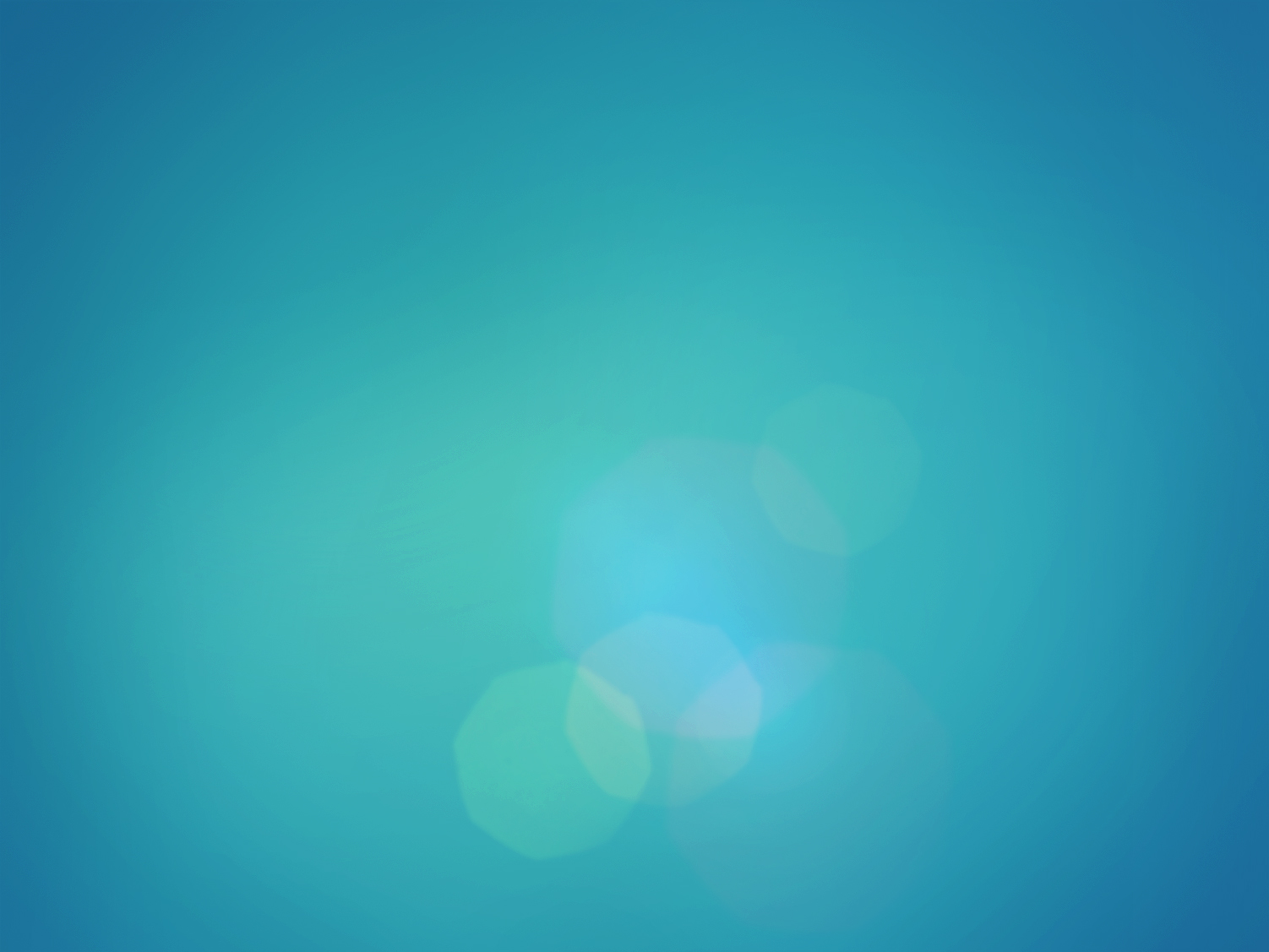 9 By this the love of God was manifested in us, that God has sent His only begotten Son into the world so that we might live through Him. 10 In this is love, not that we loved God, but that He loved us and sent His Son to be the propitiation for our sins. 11 Beloved, if God so loved us, we also ought to love one another. (1 John 4:9-11)
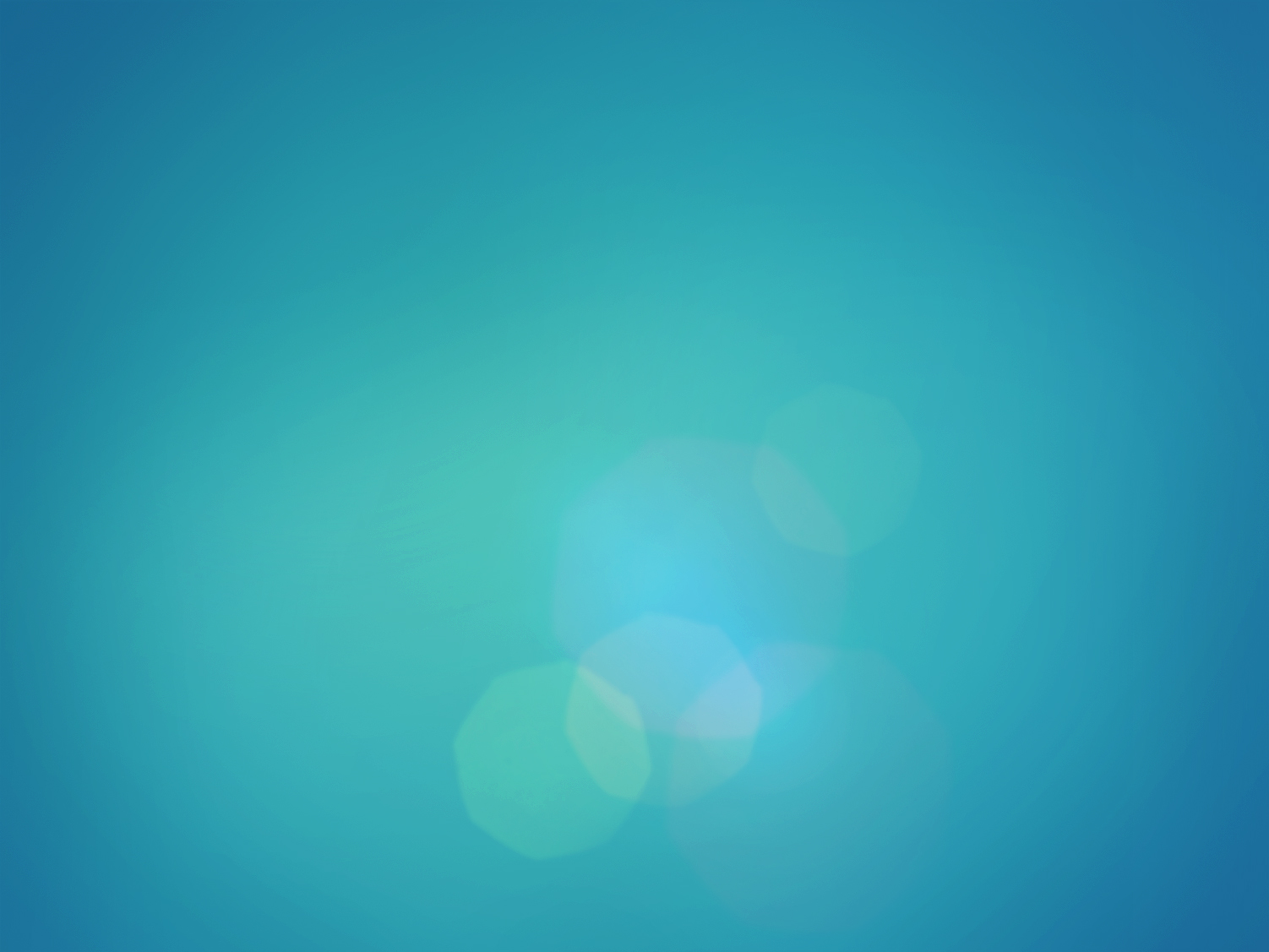 16 We know love by this, that He laid down His life for us; and we ought to lay down our lives for the brethren.17 But whoever has the world’s goods, and sees his brother in need and closes  his heart against him, how does the love of God abide in him? 18 Little children, let us not love with word or with tongue, but in deed and truth. (1 John 3:16-18)
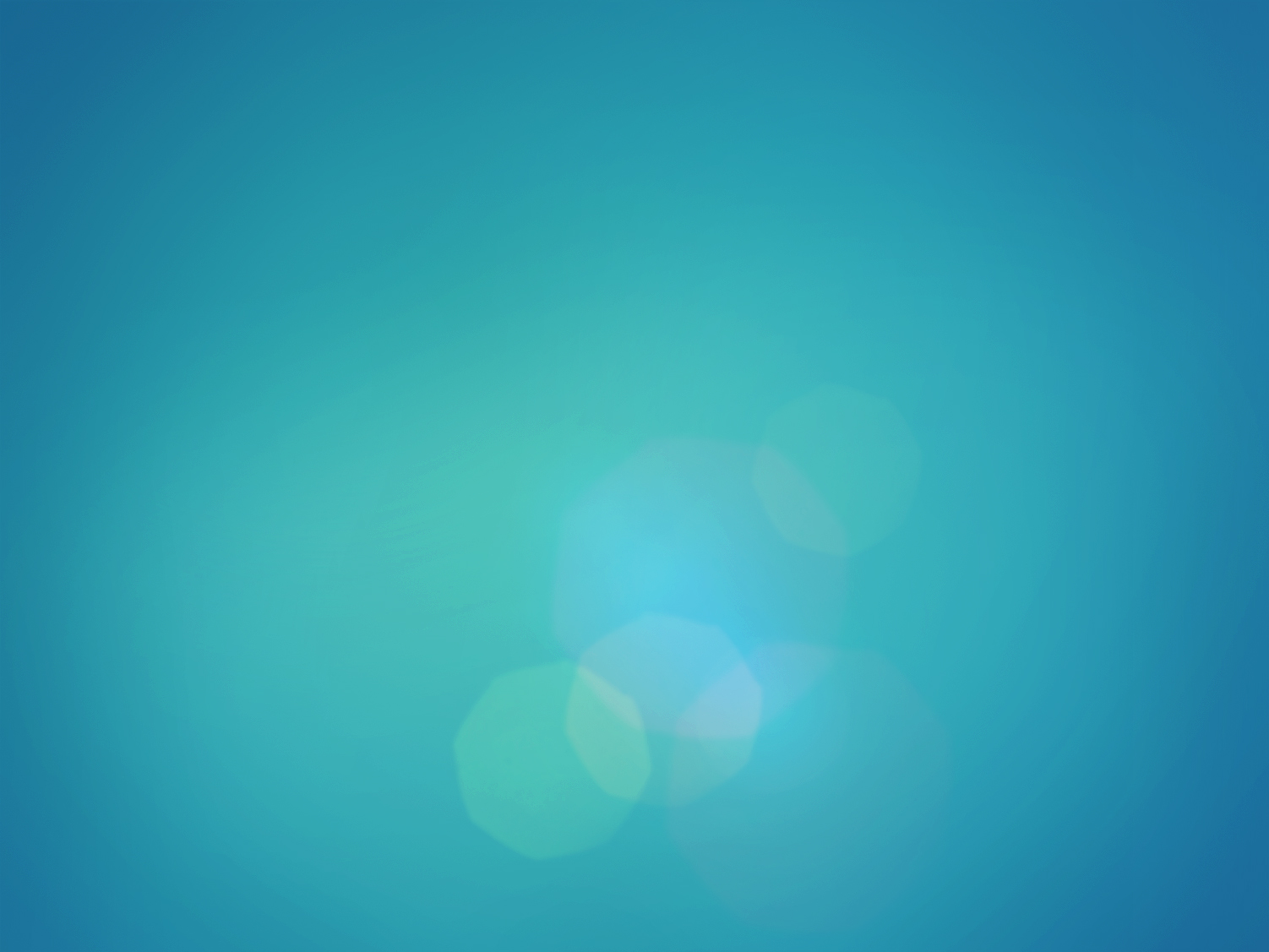 10 “If you keep My commandments, you will abide in My love; just as I have kept My Father’s commandments and abide in His love. 11 “These things I have spoken to you so that My joy may be in you, and that your joy may be made full. 12 “This is My commandment, that you love one another, just as I have loved you. 13 “Greater love has no one than this, that one lay down his life for his friends. 14 “You are My friends if you do what I command you. (John 15:10-14)
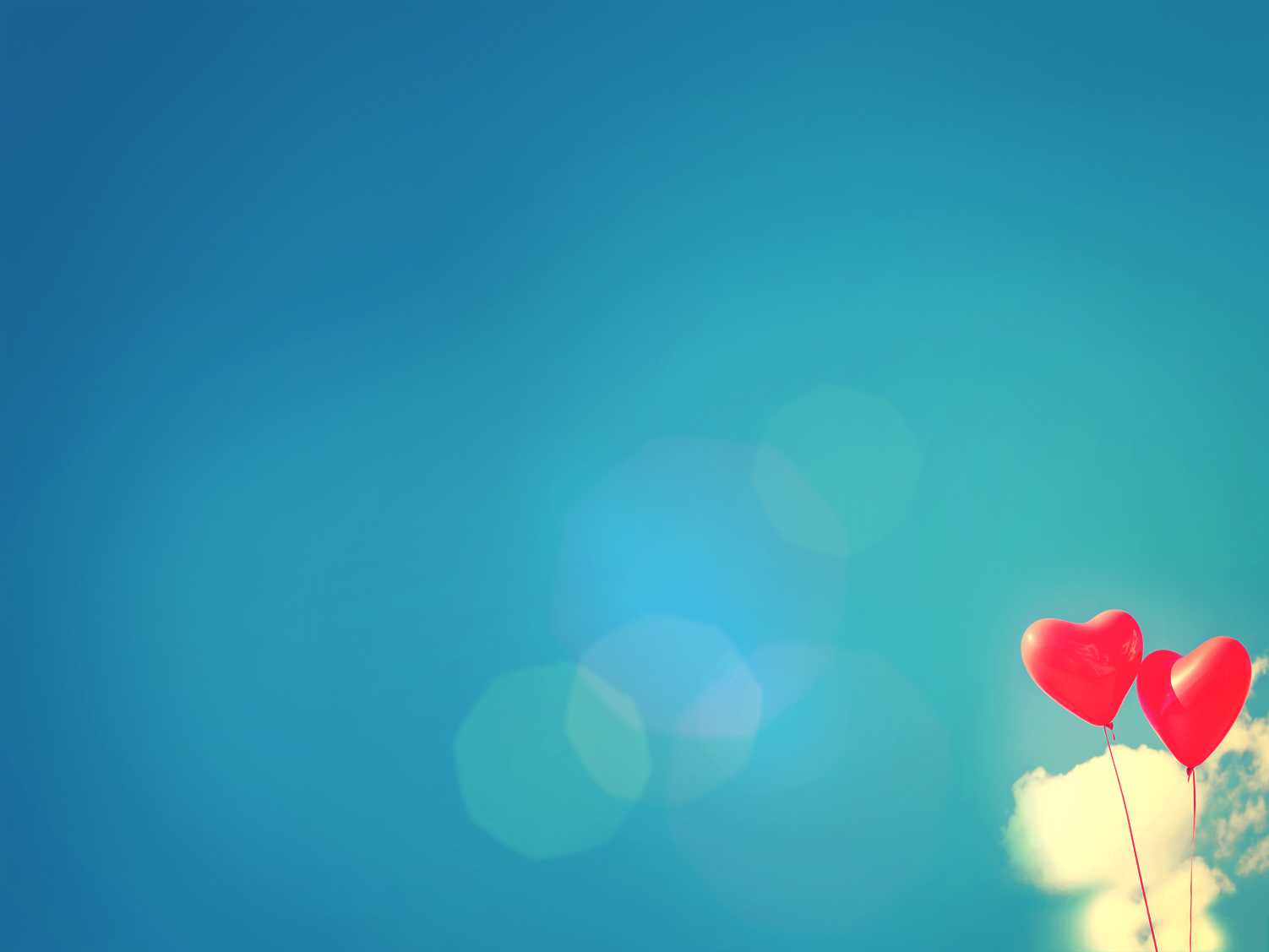 1 Corinthians 13:4-8
Fill in your name in the blank...
_______ is patient
_______ is kind
_______ not jealous
_______ will not brag
_______ not arrogant
_______ will not act shamefully
_______ will not be selfish
_______ not easily angered
_______ forgiving
_______ rejoices not with 		           unrighteousness
_______ rejoices in truth
_______ bears all things
_______ believes all things
_______ hopes all things
_______ endures all things
_______ never fails!
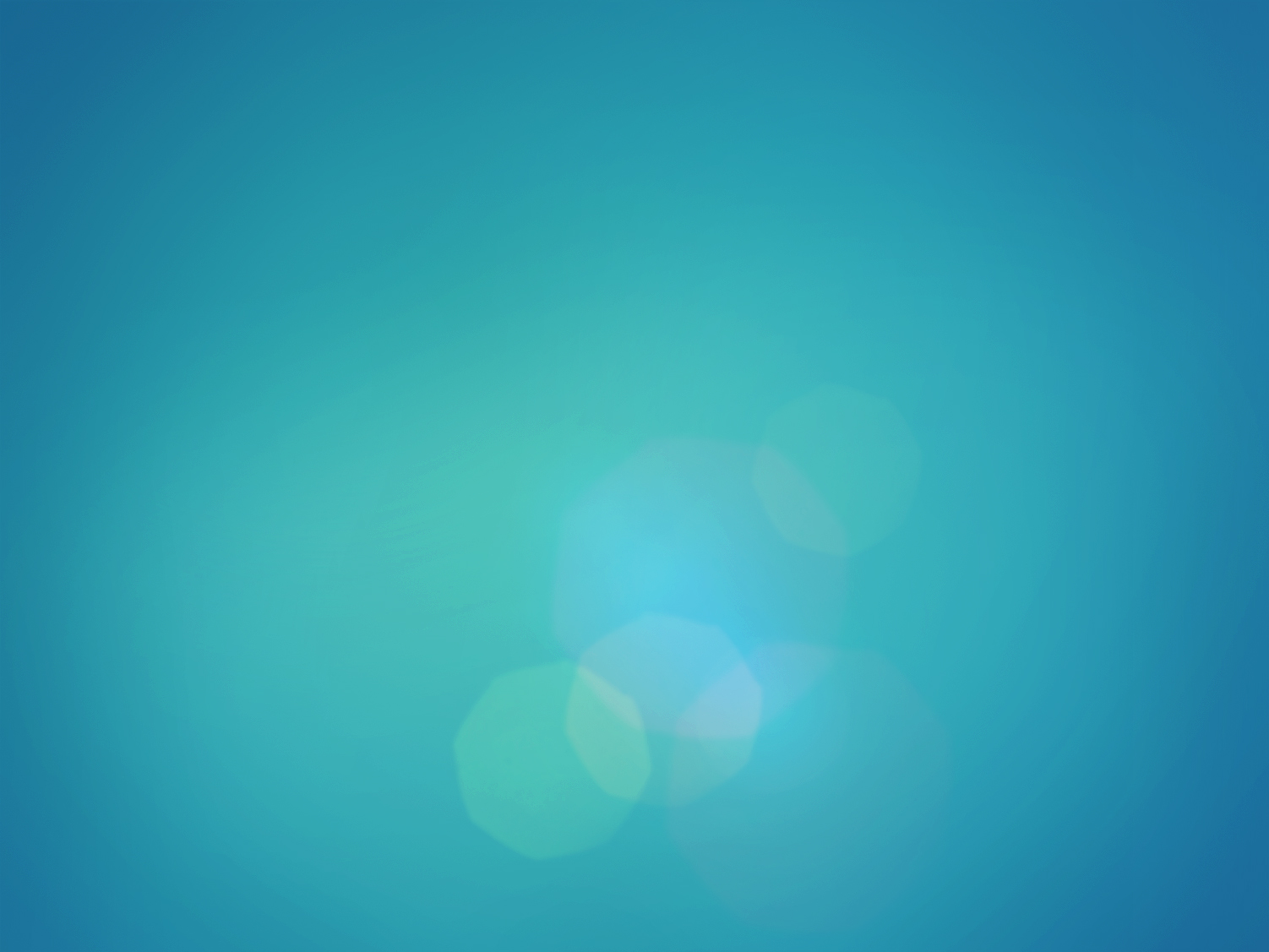 1 Therefore be imitators of God, as beloved children; 2 and walk in love, just as Christ also loved you and gave Himself up for us, an offering and a sacrifice to God as a fragrant aroma. (Ephesians 5:1-2)

22 If anyone does not love the Lord, he is to be accursed.  (1 Corinthians 16:22)

24 Grace be with all those who love our Lord Jesus Christ with incorruptible love. (Ephesians 6:24)